Но не стареет город наш душою. Пускай бегут стремительные годы,
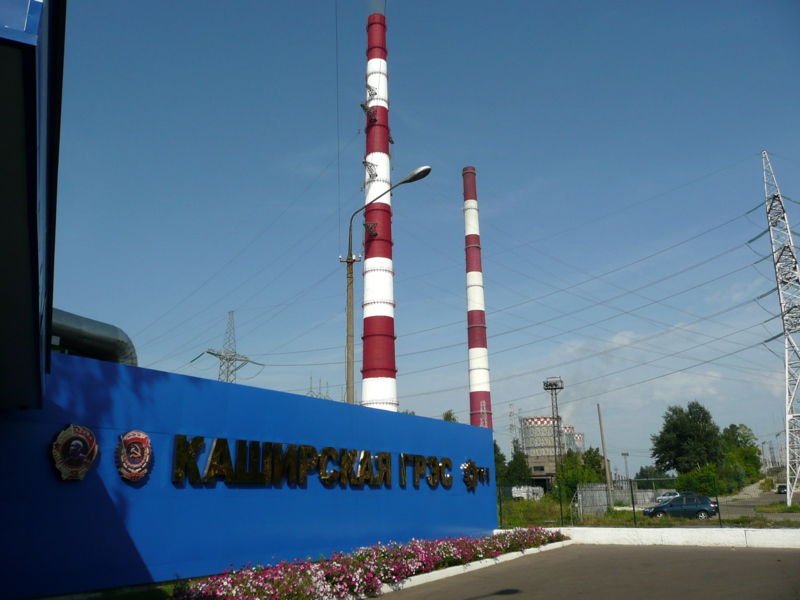 Ее навек оставят молодою и трубы ГРЭС, и разные заводы…
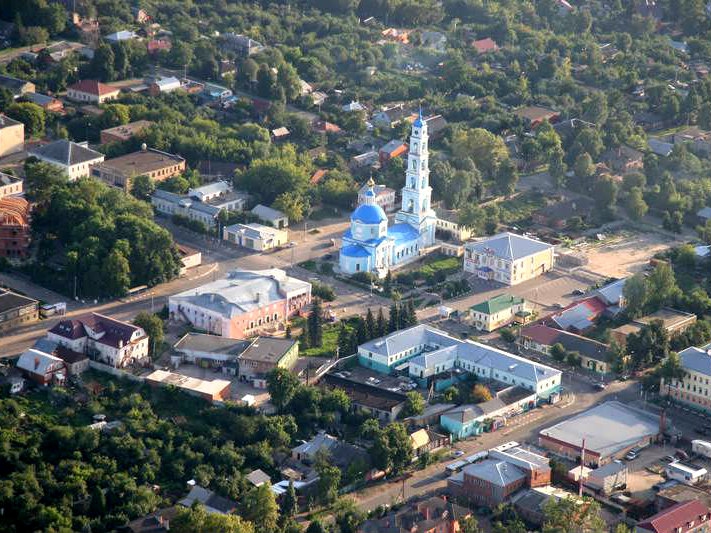 И, завершая странствия над миром средь городов с красою неземною, пойму, что
лучше нет родной Каширы
 с ее провинциальною душою
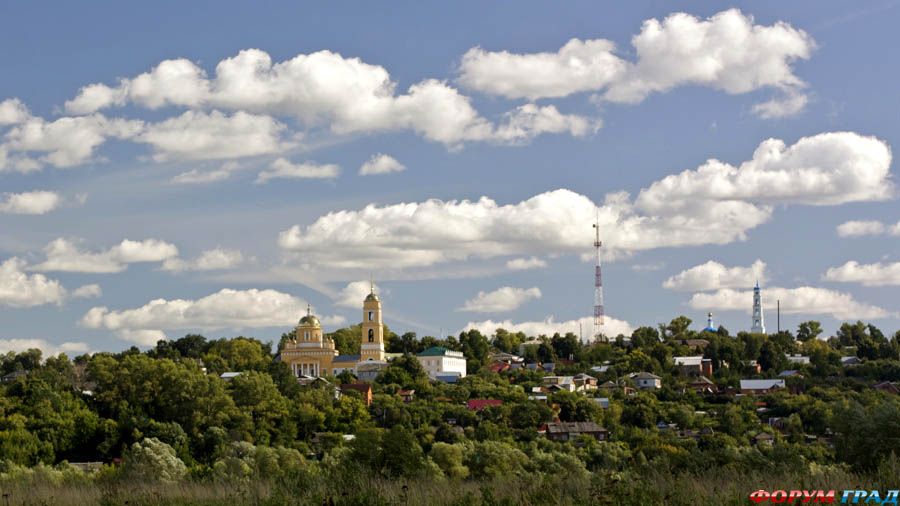 Кашира
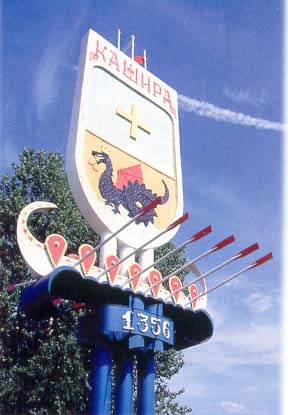